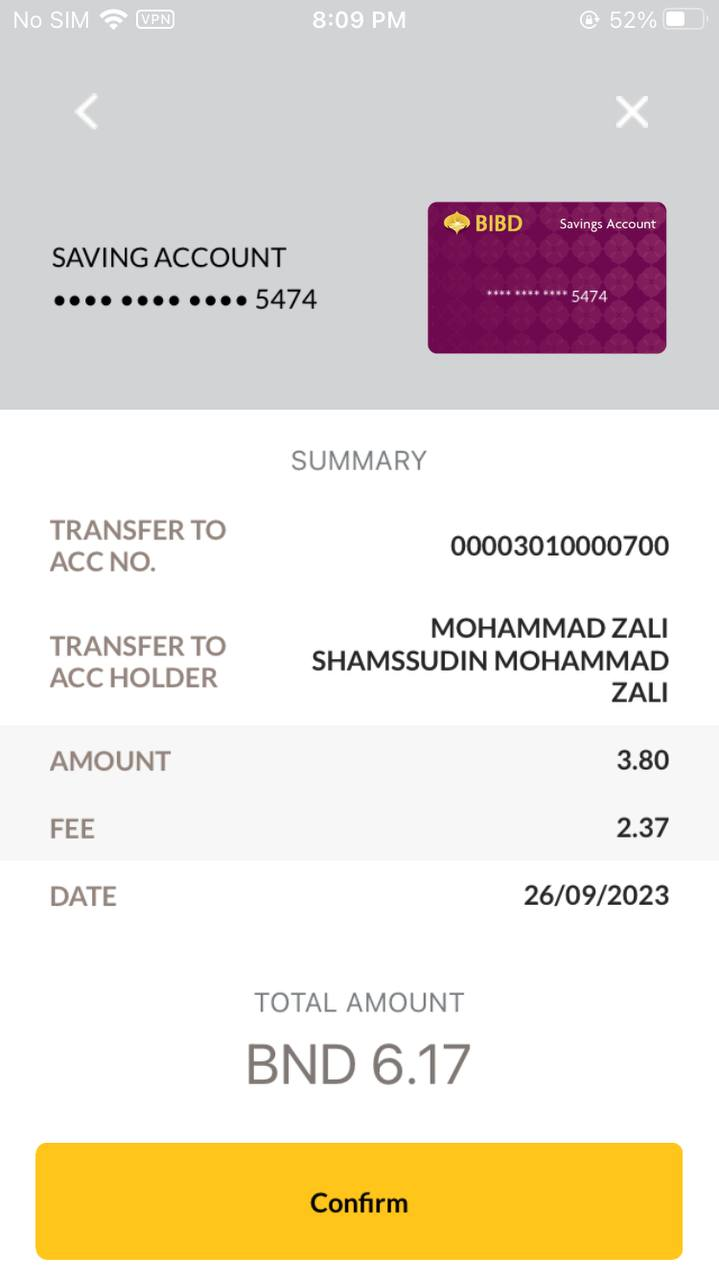 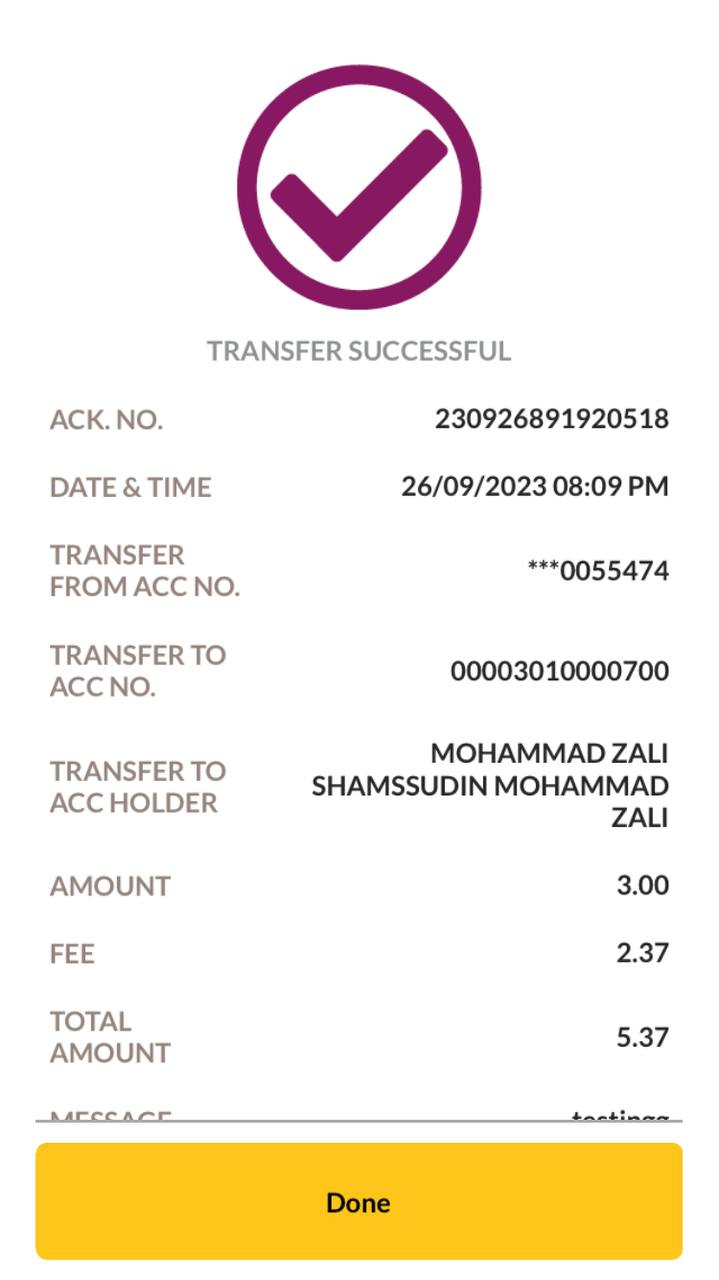 Should be currency followed by amount
Example: BND X.XX
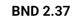